SIOC  -Semantically-Interlinked Online Communities
Student : Mateja Saković 3015/2011
Introduction
Semantic Web technology
Interconnecting online communities such as blogs, forums and mailing lists to each other
The SIOC project was started in 2004 by John Breslin and Uldis Bojars at DERI, NUI Galway
The SIOC project consists of two main parts:
 The SIOC Ontology
 A set of applications, for both producing and consuming SIOC data
2/16
Online communities
Mailing lists
Bulletin boards
Social networks
Blogs
Wikis
3/16
SIOC Ontology
4/16
Example
<sioc:Post rdf:about="http://johnbreslin.com/blog/2006/09/07/creating-connections-between-discussion-clouds-with-sioc/">
	<dcterms:title>Creating connections between discussion clouds with SIOC</dcterms:title> 
	<dcterms:created>2006-09-07T09:33:30Z</dcterms:created> 
	<sioc:has_container rdf:resource="http://johnbreslin.com/blog/index.php?sioc_type=site#weblog"/>
	<sioc:has_creator> 
		<sioc:UserAccount rdf:about="http://johnbreslin.com/blog/author/cloud/" rdfs:label="Cloud"> 
		<rdfs:seeAlso rdf:resource="http://johnbreslin.com/blog/index.php?sioc_type=user&amp;sioc_id=1"/> 	</sioc:UserAccount> 
	</sioc:has_creator>
	<sioc:content>SIOC provides a unified vocabulary for content and interaction description: a semantic layer that can co-exist with existing discussion platforms.</sioc:content> 
	<sioc:topic rdfs:label="Semantic Web" rdf:resource="http://johnbreslin.com/blog/category/semantic-web/"/> 
	<sioc:topic rdfs:label="Blogs" rdf:resource="http://johnbreslin.com/blog/category/blogs/"/>
	<sioc:has_reply> 
		<sioc:Post rdf:about="http://johnbreslin.com/blog/2006/09/07/creating-connections-between-discussion-clouds-	with-sioc/#comment-123928"> 
		<rdfs:seeAlso rdf:resource="http://johnbreslin.com/blog/index.php?sioc_type=comment&amp;sioc_id=123928"/> 	</sioc:Post> 
	</sioc:has_reply> 
</sioc:Post>
5/16
FOAF and SKOS
FAOF  = Friend of a friend ontology
sioc:User
SKOS = Simple Knowledge Organisation Systems
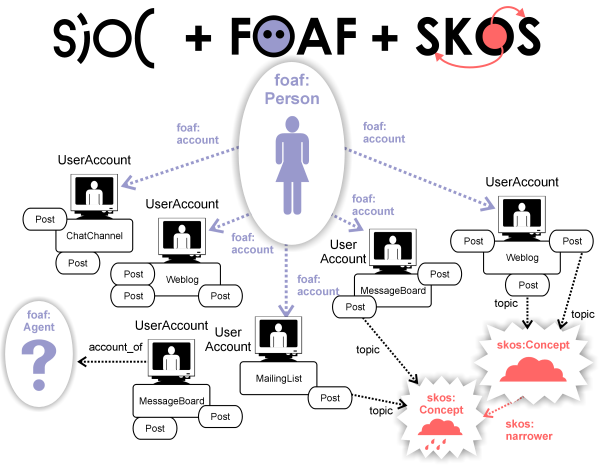 6/16
SIOC modules
SIOC has 3 ontology modules:

Access - defines simple classes and properties regarding the notions of Role and Permission to represent access rights and permissions in online communities websites
7/16
SIOC modules(2)
Services - defines classes and properties to reprsent Web services related to online communities

Types - defines advanced content-types to be used when defining user-generated content from online communities
8/16
SIOC food-chain
9/16
Creating SIOC data
SIOC APIs:
SIOC Export API for PHP
SIOC API for Java
SIOC API for Perl
Weblog, forum and CMS exporters
WordPress SIOC Exporter
phpBB SIOC Exporter
vBulletin SIOC Exporter
10/16
Creating SIOC data(2)
Other exporters
SWAML
Mailing List Explorer
Twitter2RDF
11/16
Using SIOC data
Querying SIOC data
OpenLink Data Spaces
Browsing SIOC data
SIOC Browser
Buxon
SIOC Explorer
12/16
Using SIOC data(2)
13/16
Using SIOC data(3)
14/16
References
Uldis Bojars, Alexandre Passant, John G. Breslin, Stefan Decker “The SIOC Project: Semantically-Interlinked Online Communities”
SIOC Core Ontology Specification
http://sw.deri.org
Wikipedia - http://www.wikipedia.org/
15/16
Thank you for attention!
Questions?
16/16